Education and Inclusion Programs for Cerebral Palsy  in Greece
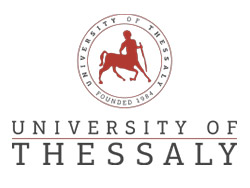 Dr. Ioulia Nisiotou
Special Education Department
University of Thessaly, Volos, Greece
email: nisiotou@uth.gr
EΛΕΠΑΠ- ELEPAP
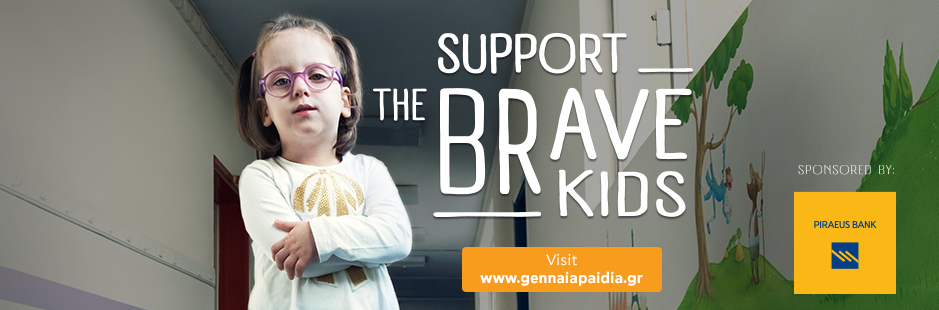 ELEPAP operates six fully equipped Centers in Greece:
 Athens, Thessaloniki, Volos, Ioannina, Chania and Agrinio
ELEPAP-Rehabilitation for The Disabled- more than 80 years of history
ELEPAP supports the development of children with physical disabilities and developmental difficulties and provides support to their families.

ELEPAP offers a series of integrated intervention programs for infants, pre-school and school- age children. 

Furthermore, ELEPAP cooperates with the Public Special School operating in its facilities.
ELEPAP therapeutic interventions
Programs of holistic approach, depending on the developmental needs and abilities of each child. 
Personal, team, and inter-disciplinary scientific programs. 
At  regular inter-disciplinary scientific consultations, each child’s progress is monitored, new targets are set and personal programs are created. 
The aim of all programs and interventions at ELEPAP is the reinforcement of motor, sensory, verbal, cognitive, social, emotional and intellectual development.
Infant Intervention program
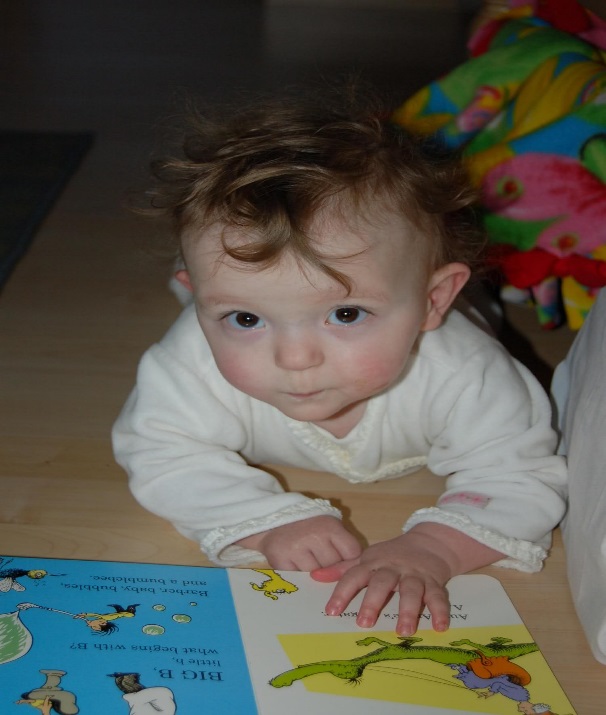 This is an individual treatment program, addressed to infants up to 18 months and their families, according to the needs of each child.
Early Intervention
Holistic Educational Approach 
•    Customized Teaching
•    Learning through experience
•    Group collaborating Teaching
•    Multisensory Approach
•    Interdisciplinary Teaching
Gait and motion analysis center
Since 1972
45 years of activity and research
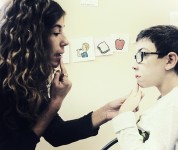 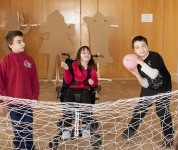 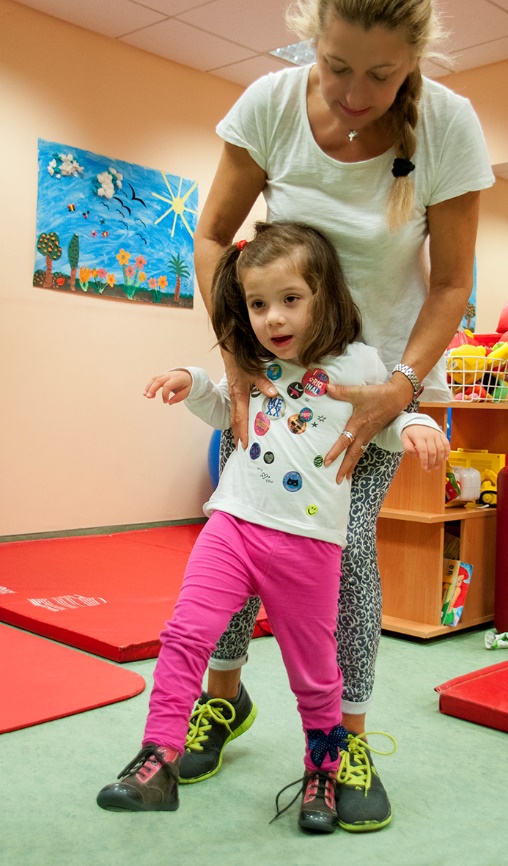 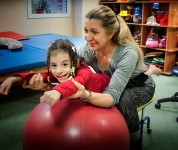 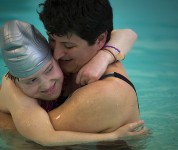 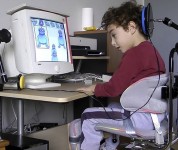 Public Special Education schools in Greece
School year 2015-2016
All education levels
      415 students with mobility disorders
    1416  students with multiple disabilities

Preschool education  
    36 students with mobility disorders
  142 students with multiple disabilities
Public Special Education schools in Greece
Primary schools
     156  st. mobility disorder
     660   st. multiple disabilities
High school 
     48 st. mobility disorder
     69 st. multiple disabilities
Lyceum
     24  st. mobility disorder
     44  st. multiple disabilities
Better first in the village than second in Rome?
Mainstream Schools
Special Education Schools
Inclusion classes
Parallel support
Collaborative practices between teachers
Special Education Teacher:
Individualization of teaching strategies
Practices for differentiation of the curriculum
Knowledge about specific difficulties and handicaps
Skills for assessing individual needs and abilities
Practices for  behavior analysis
Collaborative teaching
Supportive- parallel teaching
Complementary- alternative teaching
Group teaching 
Supportive educational activities
Differentiated activities and programs : art and science museums, archeological sites, excursions of  ecologic  interest
Pedagogical and instructive  purpose and planning
Opportunities for extra knowledges and experiences
Inclusion and interaction with other students or adults
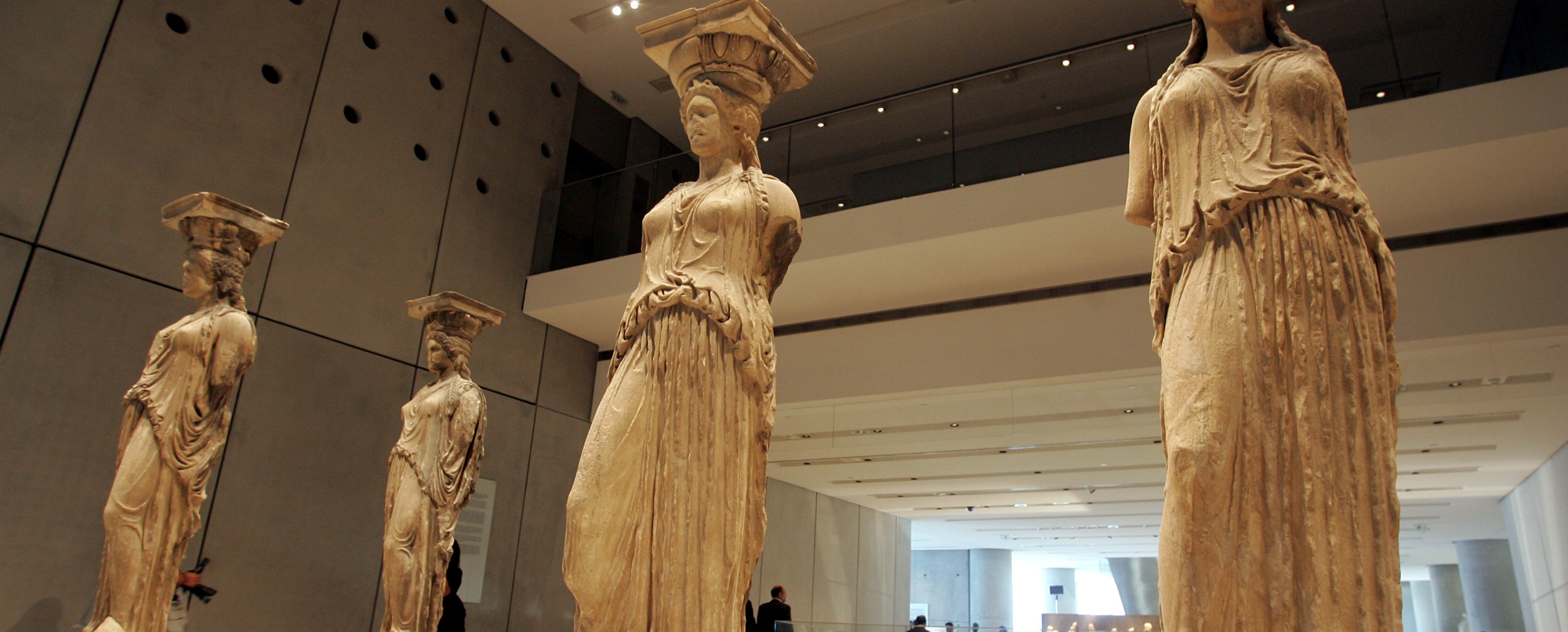 Differentiated activities and programs : museums, archeological sites, excursions of  ecologic  interest (2)
Some students find it difficult to take initiatives and  to find their place in the group, so planning activities should help the student to mobilize, actively participate and communicate with his classmates in a more relaxed environment than that of the class.
Differentiated activities (3)

Quality of programs for teaching arts, archeology, science, environment, but also modifications in order to maintain the interest of adolescents .....
Accessibility center "PROSVASI" ("ACCESS") at the University of Thessaly
Facilitates the physical, academic and social access of students with disabilities
Offers information and support to students with disabilities in order to enhance their access and inclusion at the University 
 Informs and helps the faculty and administrative staff regarding          differentiating and inclusive practices for students with disabilities.
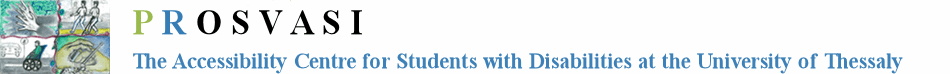 “A school should not be a preparation for  life.          A school should  be life.”    E. Hubbard
https://youtu.be/ZrthwpJZZe8?t=47